Камерцыялізацыя тэхналогій
Па матэрыялах трэнінга Пітэра Майарошы, Талін
Укараненне тэхналогій (камерцыялізацыя)
- абмен вынікамі фундаментальных і прыкладных даследаванняў паміж краінамі альбо ўніверсітэтамі і іншымі ўстановамі з мэтай зрабіць навуковыя і тэхналагічныя распрацоўкі даступнымі большаму колу карыстальнікаў, якія ў сваю чаргу змогуць далей распрацоўваць і выкарыстоўваць дадзеныя тэхналогіі ў новых прадуктах, працэсах, прыкладаннях, матэрыялах і сервісах.
Лінейныя мадэлі рэалізацыі інавацый
Тэхналашічны штуршок



Націск попыту
Продаж
Н.-т. даследаванне
Распрацоўка
Вытворчасць
Маркетынг
Продаж
Рыначны попыт
Распрацоўка
Вытворчасць
Маркетынг
Інтэрактыўная мадэль інавацыйнага працэсу
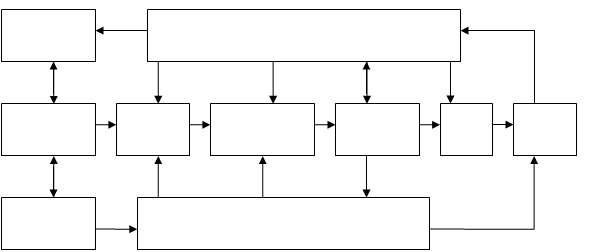 Новая 
патрэбнасць
Патрэбнасці грамадства і рынку
Канцэпцыя
ідэі
Збыт
Рынак
Маркетынг
Вытворчасць
НДВКП
Магчымасці новых тэхналогій
Узровень развіцця тэхналогіі і вытворчасці
Даследаванні
не
Вынікі даследаванняў
Ці можна камерцыялізаваць?
Ці можна апублікаваць?
Публікацыя
не
так
так
Ацэнка тэхналогіі
не паспяхова
не
паспяхова
Ці магчыма абарона ІУ?
Ці можна камерцыялізаваць як ноу-хау?
не
так
Ці забяспесаная абарона ІУ?
так
не
так
Ацэнка ІУ
не паспяхова
паспяхова
Рашэнне аб камерцыялізацыі
ІУ-інтэлектуальная ўласнасць
Рашэнне аб камерцыялізацыі
Стварэнне спін-оф кампаніі
Укараненне ва ўжо створаную спін-оф кампнію
Пошук фін. падтрымкі
Ці патрэбная фін. падтрымка?
Кіраванне спін-оф кампаніяй
Выкарыстанне ліцэнзіі або патэнта
Кіраванне спін-оф кампаніяй
Падпісанне кантракту
Маркетынгавыя шляхі
ТТ мерапрыемствы
ТТ базы дадзеных
Стратэгічныя партнёры
Прамы маркетынг
Перамовы і падпісанне кантрактаў
Дзякую за ўвагу!!!!